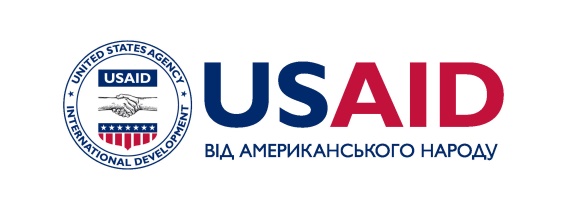 Кредитні гарантії Development Credit Authority (DCA)(Повноваження USAID у сфері кредитування для розвитку)
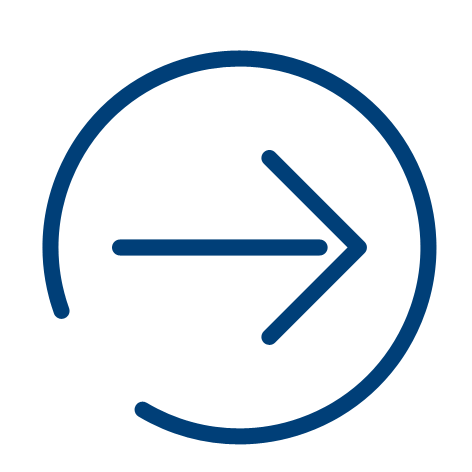 Львів
12-13.04.2018
Цілі DCA як інструмента
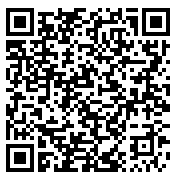 Додаткова інформація https://bit.ly/1hbiMkJ
2
Основні принципи DCA
3
Приклади результатів DCA
4
Основні інструменти DCA
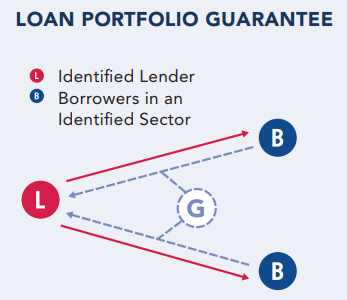 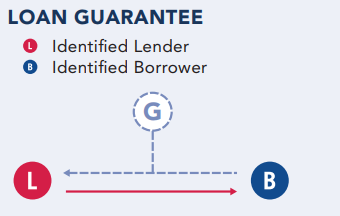 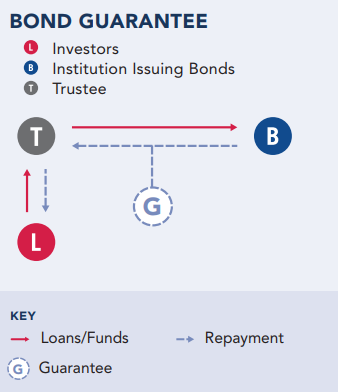 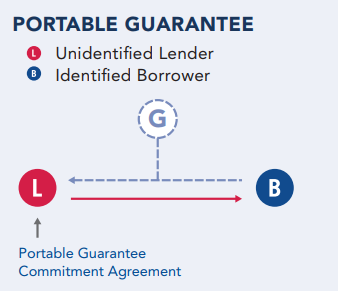 Інформація станом на 30.06.2017
5
Етапи підготовки DCA
6
Критерії вибору фінансової установи-партнера
7
Етапи планування DCA (продовження)
8
РЕАЛІЗАЦІЯ DCA
9
Ризики під час реалізації DCA
10
DCA в Україні*
*Станом на 30.06.2017
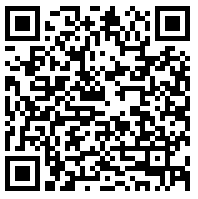 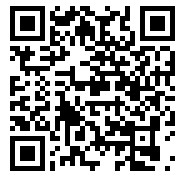 DCA loan data  https://bit.ly/2GDYbHl
DCA one pager  https://bit.ly/2qcXnxR
11
Дякую за увагу
Проект USAID «Трансформація фінансового сектору»
Ivan_Vyshnevskiy@DAI.COM